Is
ECA
Building Capacity for National Development Planning in AfricaIsatou GayeCapacity Development Division
EGM | Urban Lens in Development Planning
13 December, 2017
Addis Ababa, Ethiopia
1
ECA
CONTENT
Introduction
Development planning in Africa
Development planning imperatives
ECA Capacity Development Strategy
Development Planning and Statistics
UNECA.ORG
ECA
INTRODUCTION
Development planning provides a systematic approach to identifying, articulating, prioritizing and satisfying the development aspiration of a country within a given resource envelope

Steps include data generation and analysis; plan design and elaboration; plan implementation; monitoring, evaluation and reporting; mobilizing and allocating resources

Ensures vertical coherence among the different planning frameworks at different government levels and horizontal coherence across sectors

Promotes alignment with budget processes

Planning is thus essential for achieving a country’s development vision and objectives in a coherent and integrated manner
UNECA.ORG
ECA
Development planning in Africa
1960s – 1979: development planning played a central role in driving Africa’s development agenda
1980- 1999: Structural Adjustment Programmes
Macroeconomic stability, privatization, economic liberalization 
Downsizing of public institutions, drastic reduction of spending
Complete abandonment of planning
2000s: Poverty Reduction Strategies
Debt relief as an incentive for poverty reduction
More focus on government investment in social sector; less on productive capacities or economic transformation
Externally driven, little country ownership
UNECA.ORG
ECA
Development planning in Africa…
2000s: Gradual resurgence of development planning
Shift from traditional, top-down economic growth-based models 
To a more broad-based approach with emphasis on bottom-up planning
Mix of State and market-based approaches- articulated economy and inclusive society
Increasingly embracing the sustainable development paradigm 
Integrating regional and global sustainable development frameworks
Agenda 2063 and Agenda 2030 & the SDGs
Strengtened statistical systems to support development planning
Accurate and robust data for evidenced based policy making
UNECA.ORG
ECA
Development planning imperatives
Demonstrated political will and leadership
Strong institutions
Legal and regulatory frameworks
Awareness and citizens engagement
Coordination and collaboration mechanisms
     
Analytical and technical capacity 
Policy development and implementation 
Mainstreaming
Integrated assessments
Scenario setting and forecasting
UNECA.ORG
ECA
Development planning imperatives…
Analytical and technical capacity…
Monitoring, evaluation and reporting
generation of accurate, timely and relevant data
disaggregation of data and analysis
Production of statistics

Means of implementation
 Financing
Technology & Innovation
Capacity building
UNECA.ORG
ECA Capacity Development Strategy
Objective:

To strengthen the capacity of member States, AU, RECs and other pan-African institutions to promote and achieve sustainable and inclusive growth, and to accelerate structural transformation

Services:
Promote evidence-based policy and programme formulation 

Offer strategic policy choices and solution paths for implementation

Strengthen the capacity of institutions and members States

Support high impact initiatives for regional integration

Deliver knowledge and facilitate knowledge sharing
HLPD
8
UNECA.ORG
ECA Capacity Development Strategy: Architecture
ECA
ECA’s Capacity Building Architecture
Targeted policy research
Knowledge delivery to Member States, African regional and subregional organizations
UNECA.ORG
ECA Capacity Development Strategy: Key thematic areas
ECA
UNECA.ORG
ECA Capacity Development Strategy: Main Actors
ECA
UNECA.ORG
ECA
ECA Capacity Development Strategy: Delivery Chain
UNECA.ORG
Development Planning and Statistics
ECA
Objective: 
To improve public sector management and development planning in support of economic and social transformation in Africa

Expected accomplishments: 
Strengthened capacity of member States for better development planning, formulation of policies and approaches
Enhanced capacity of ECA member States for better policy formulation, analysis and management

Services and activities:
Build capacity on development planning at national, subregional and regional levels
Promote institutional strengthening and evidence based policy making
Advisory services and technical assistance; dialogue and knowledge sharing; frameworks and guidelines; strengthening partnerships
UNECA.ORG
Development Planning and Statistics…
ECA
ECA has a long standing experience of supporting member States, regional and subregional institutions in the design and articulation of development planning frameworks

Involves SD mainstreaming and strengthening statistical capacity for evidenced based policy making

Employs an integrated and coherent approach through effective inter-divisional cooperation and substantive partnerships

Support is demand driven and takes into account equitable geographical distribution and language considerations 

Countries need to develop comprehensive capacity development strategies to ensure that support is country owned and led
UNECA.ORG
Development Planning and Statistics…
ECA
UNECA.ORG
ECA
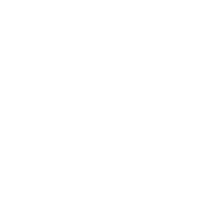 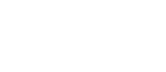 THANK YOU!
UNECA.ORG